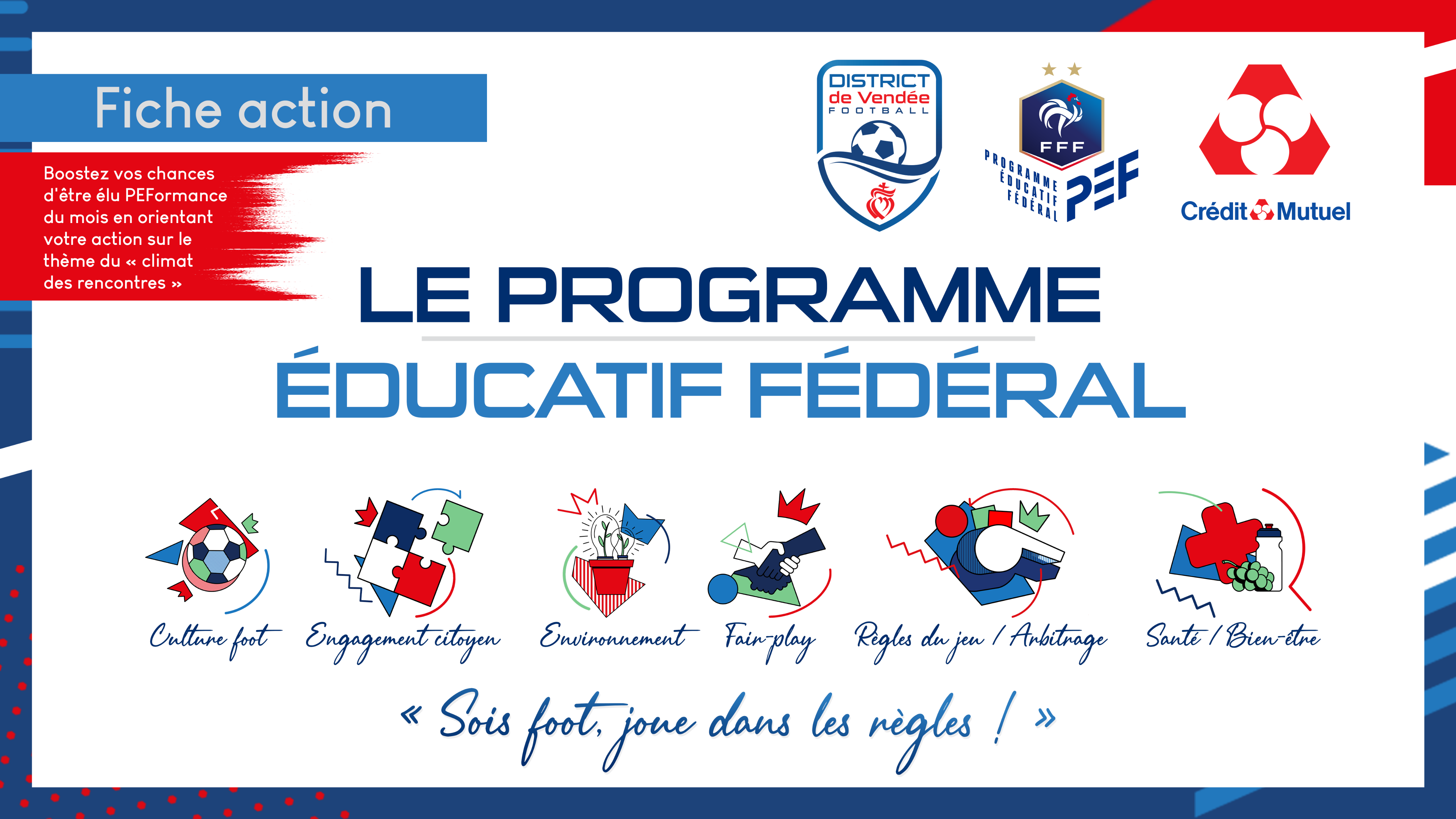 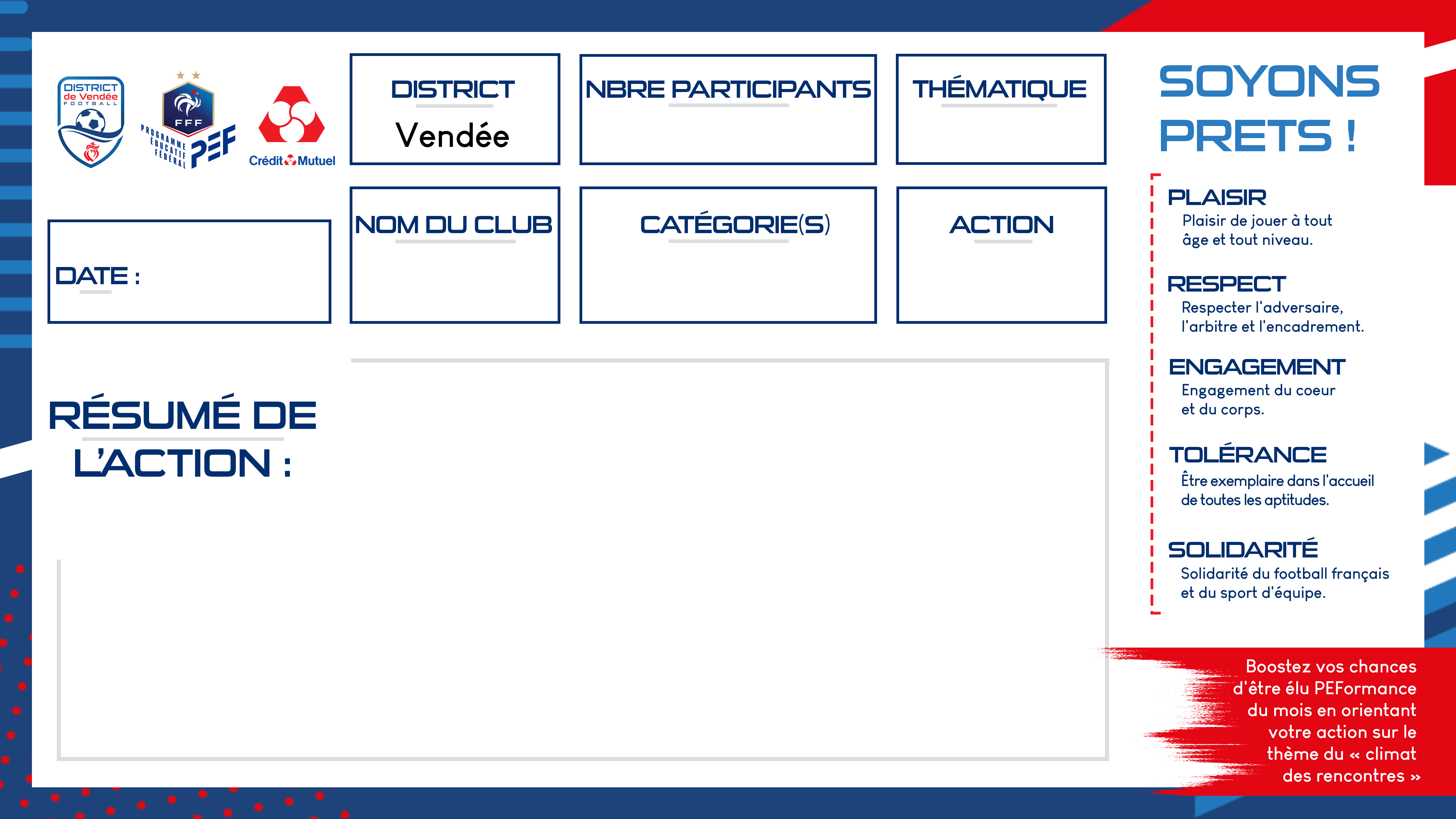 35
Fair-play
1ère phase
JFB
U10 à U13
Carton vert
3 de nos jeunes joueurs U10-U11 et U12-U13 se sont vu remettre 𝗹𝗲𝘀 𝗽𝗿𝗲𝗺𝗶𝗲𝗿𝘀 𝗱𝗶𝗽𝗹𝗼̂𝗺𝗲𝘀 les félicitant pour l’obtention de leur carton vert lors de la première phase 👏
🟩 Le carton vert à pour objectif de récompenser et féliciter les joueurs ayant un 𝗯𝗼𝗻 𝗰𝗼𝗺𝗽𝗼𝗿𝘁𝗲𝗺𝗲𝗻𝘁 𝘀𝘂̂𝗿 𝗲𝘁 𝗲𝗻 𝗱𝗲𝗵𝗼𝗿𝘀 𝗱𝘂 𝘁𝗲𝗿𝗿𝗮𝗶𝗻
￼𝘊𝘰𝘮𝘮𝘦𝘯𝘵 𝘰𝘯𝘵-𝘪𝘭𝘴 𝘦́𝘵𝘦́ 𝘥𝘦́𝘴𝘪𝘨𝘯𝘦́𝘴 ?
Les joueurs de chaque équipe à la fin de la première phase ont procédé à un vote confidentiel afin de nommer le joueur ayant eu l’attitude la plus exemplaire sur le terrain et en dehors du terrain (les caractéristiques sur lesquelles ils se sont appuyés au dos du diplôme) concernant l’ensemble des matchs de la première phase. 
Encore bravo à 𝗡𝗜𝗖𝗢𝗟𝗟𝗘𝗔𝗨 𝗟𝗲́𝗻𝗶 (𝗨𝟭𝟯), 𝗖𝗢𝗨𝗧𝗨𝗥𝗜𝗘𝗥 𝗝𝘂𝗹𝗲𝘀 (𝗨𝟭𝟮) 𝗲𝘁 𝗚𝗔𝗥𝗔𝗡𝗗𝗘𝗔𝗨 𝗔𝗹𝗲𝘅𝗮𝗻𝗱𝗿𝗲 (𝗨𝟭𝟭) 👏
Continuer à prôner ces belles valeurs ! 🔵⚪️🔴
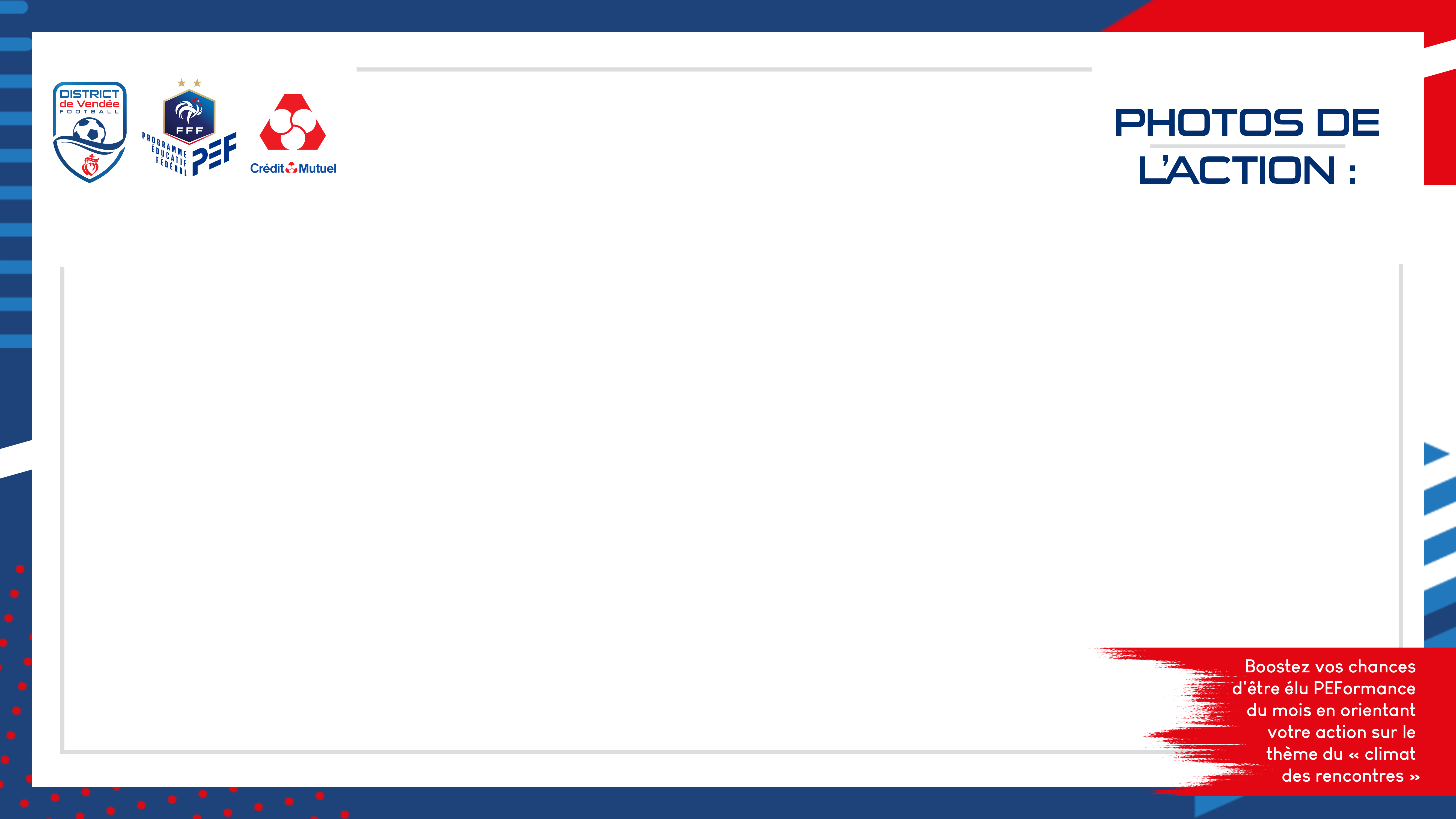 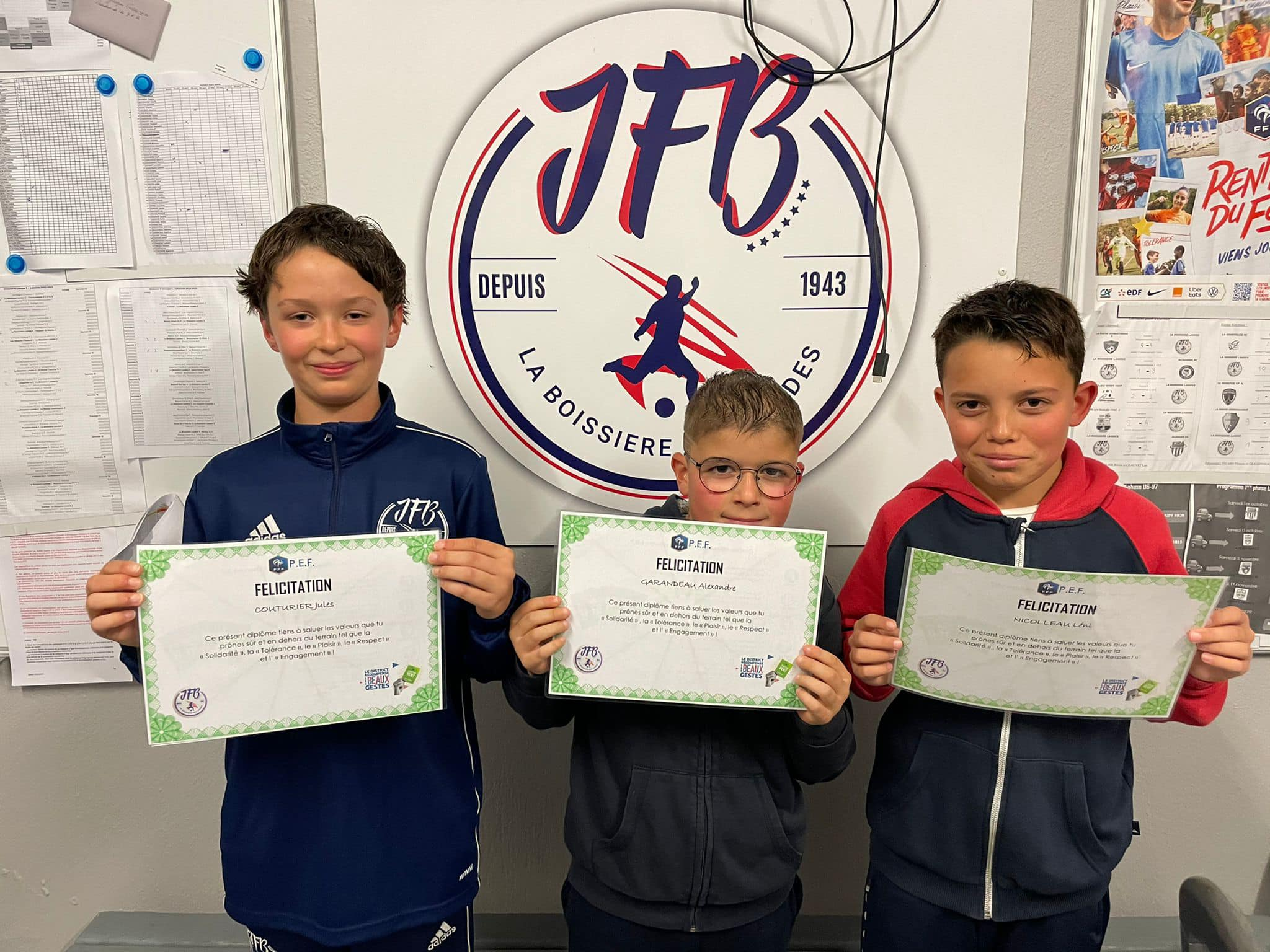 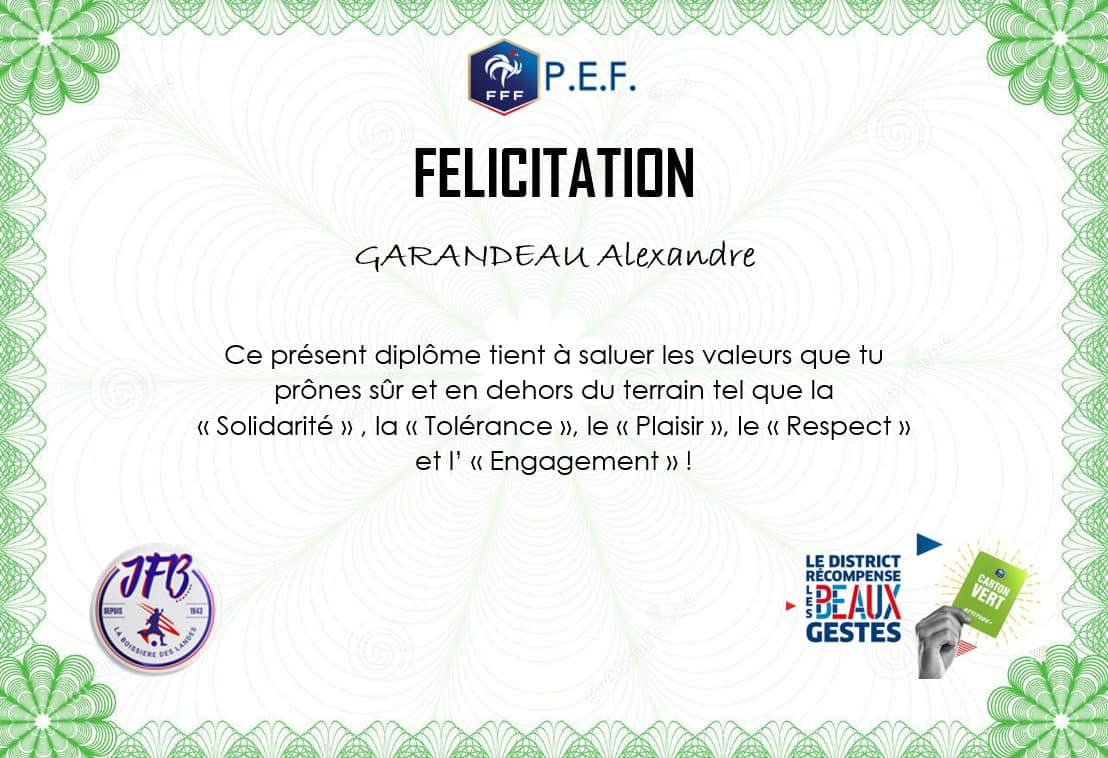 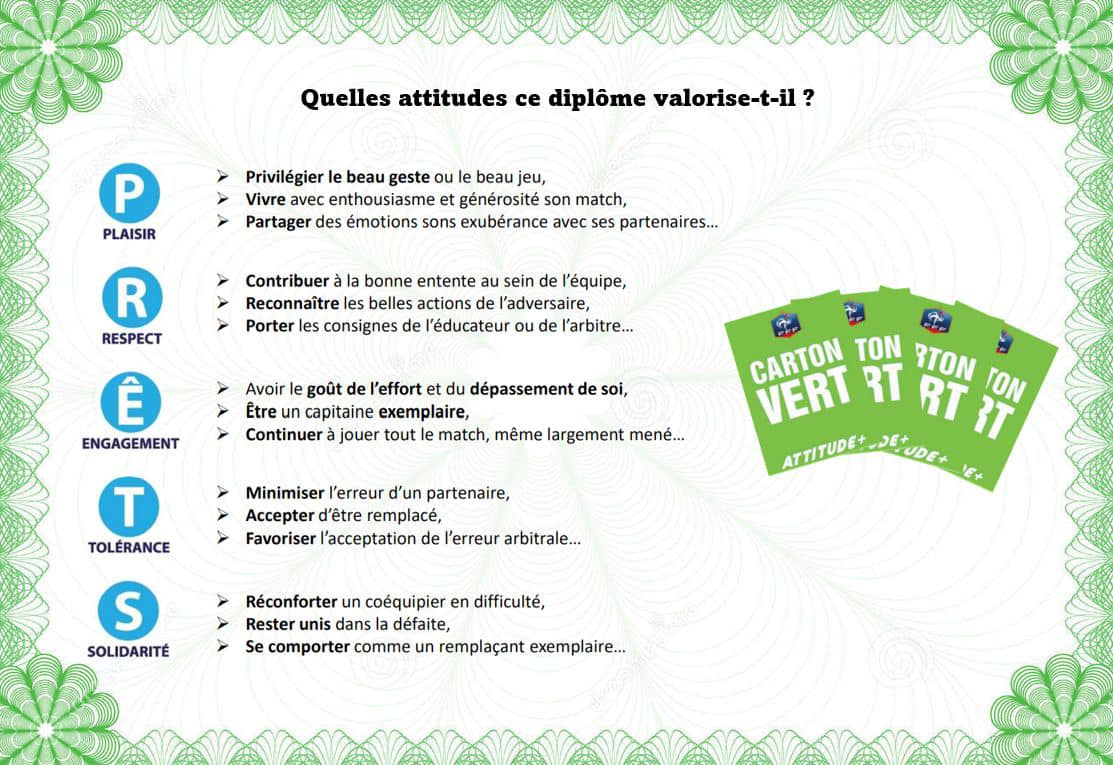